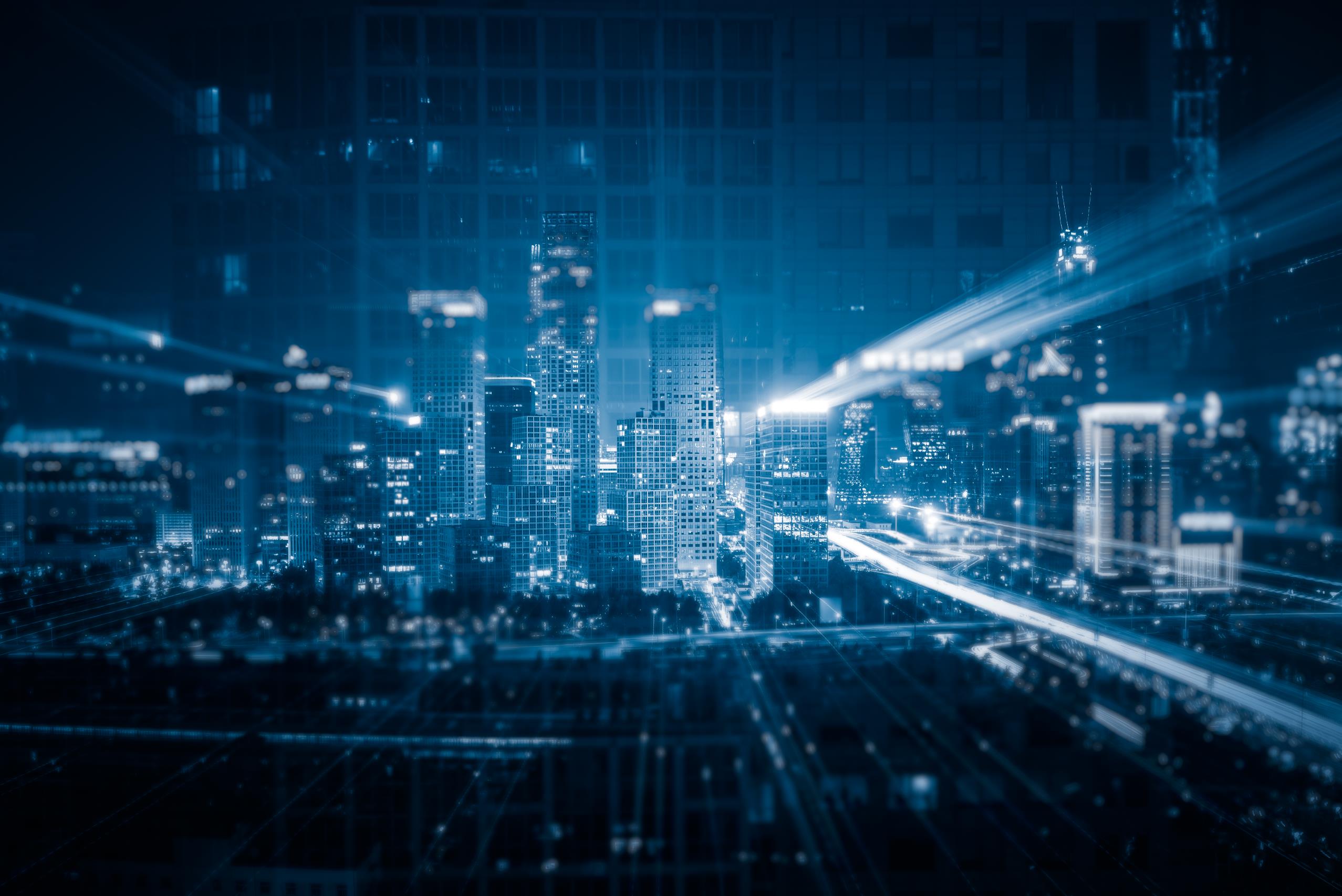 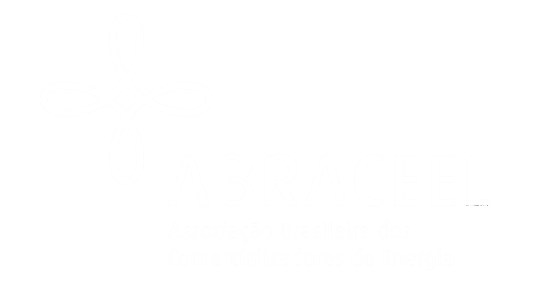 Proposta  de Abertura do Mercado
31 de janeiro de 2022
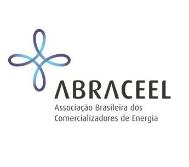 Resumo: proposta em 1 minuto
10 razões principais
Continuidade ao processo de liberalização disposto nas Portarias MME 514/18 e 465/19
1
Em linha com o cronograma aprovado no Senado quando da deliberação da MP Eletrobras
2
Aderente ao término dos contratos legados do ACR, em respeito à segurança jurídica
3
Crucial para dar previsibilidade na contratação das distribuidoras, evitando novos legados
4
Em respeito ao novo desenho de mercado, com contratação de reserva de capacidade
5
Oferece prazo suficiente para adoção de eventuais medidas complementares para a Baixa Tensão
6
Alinhada com as contribuições dos agentes à Tomada de Subsídios 10/2021 da Aneel
7
Importante para preservar atual dinâmica de expansão do setor, +70% via mercado livre
8
Em linha com o praticado em países desenvolvidos e com os anseios da população: 81% quer ser livre
9
Fundamental para aumentar a eficiência do setor e impulsionar o desenvolvimento do país
10
Fonte: CCEE e Escher Consultoria
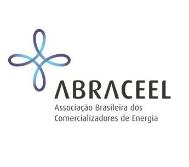 Continuidade ao processo de liberalização
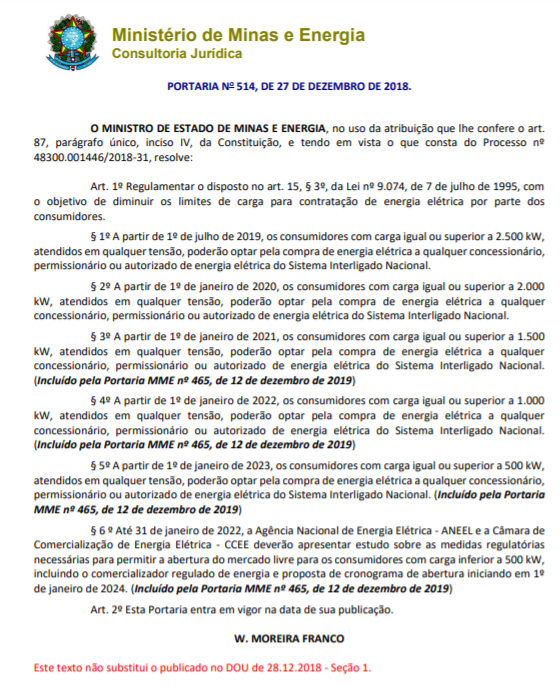 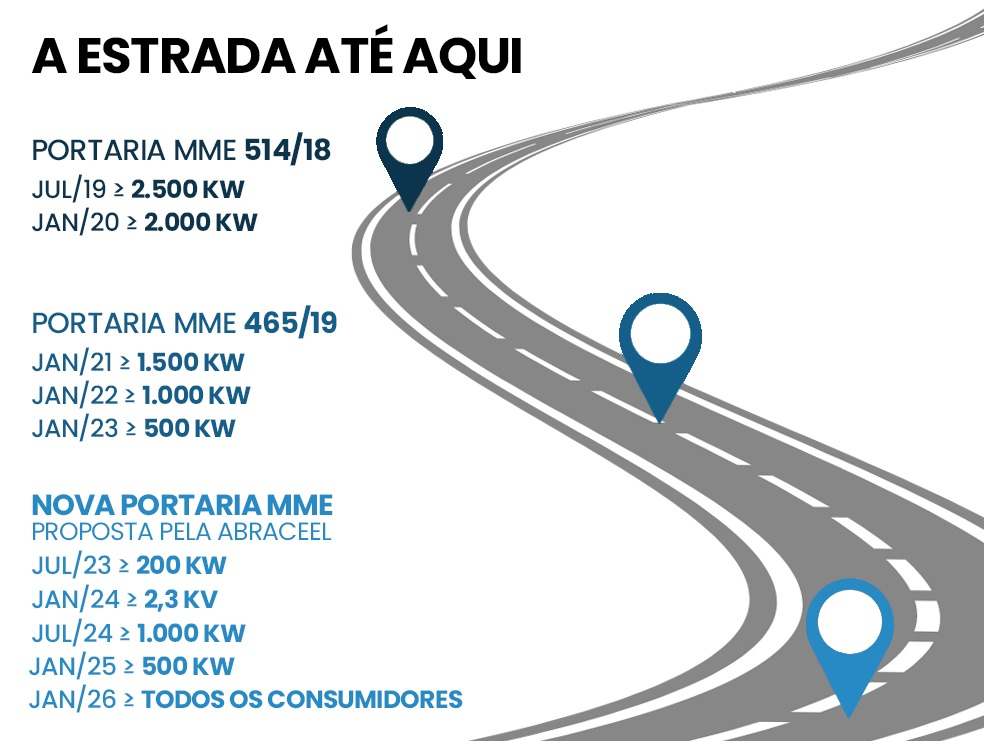 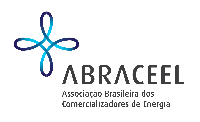 Em linha com a legislação
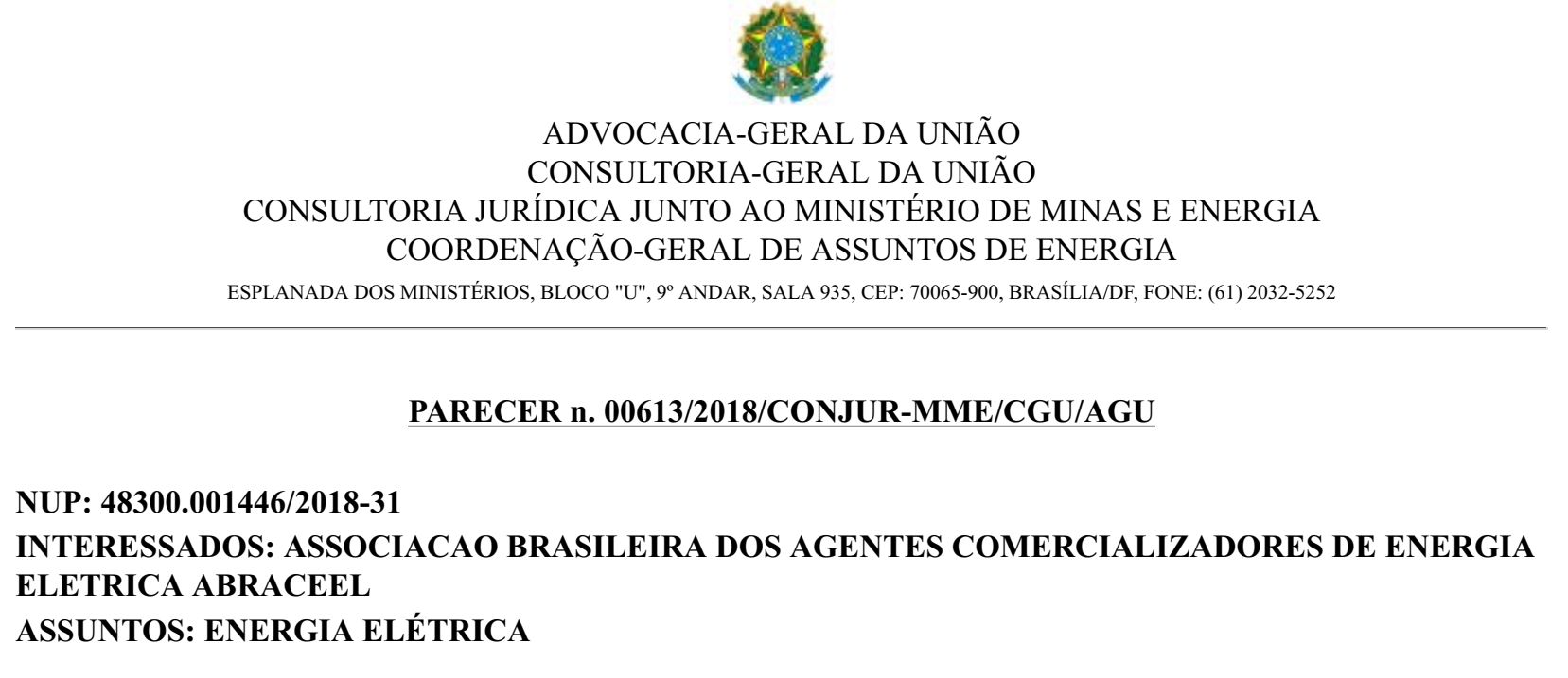 A decisão histórica de abrir o mercado depende  apenas de uma Portaria do Ministério de Minas e Energia
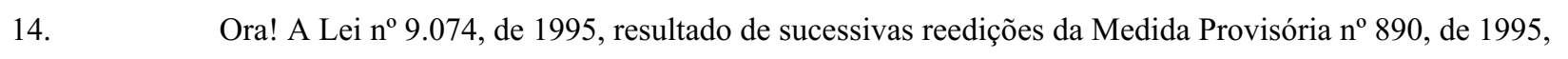 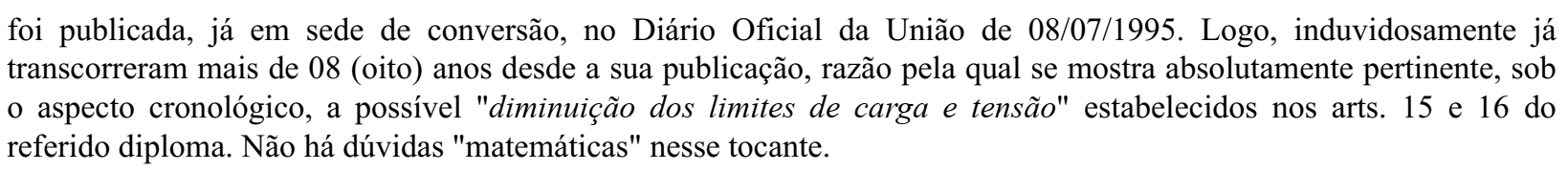 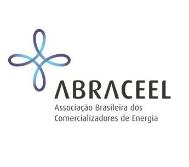 Convergente com o aprovado no Senado
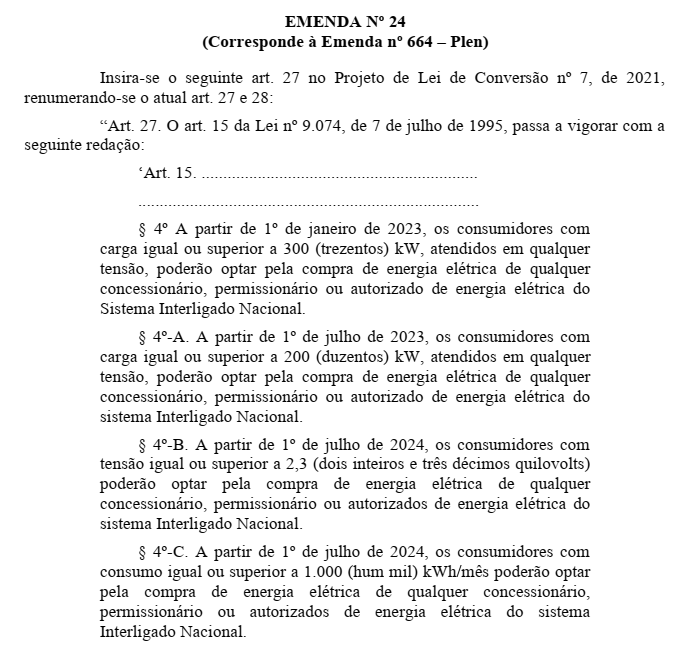 Senadores aprovaram em Plenário, quando da deliberação da MP da Eletrobras, cronograma que abria todo o mercado em 2026
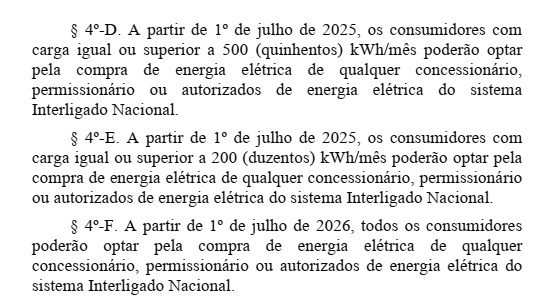 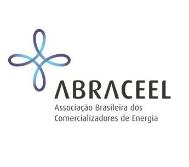 Aderente ao término dos contratos legados
Fim dos contratos de energia do Ambiente Regulado nos próximos anos cria janela de oportunidade para a abertura ideal, sem sobrecontratação, em respeito à segurança jurídica e a sustentabilidade do setor
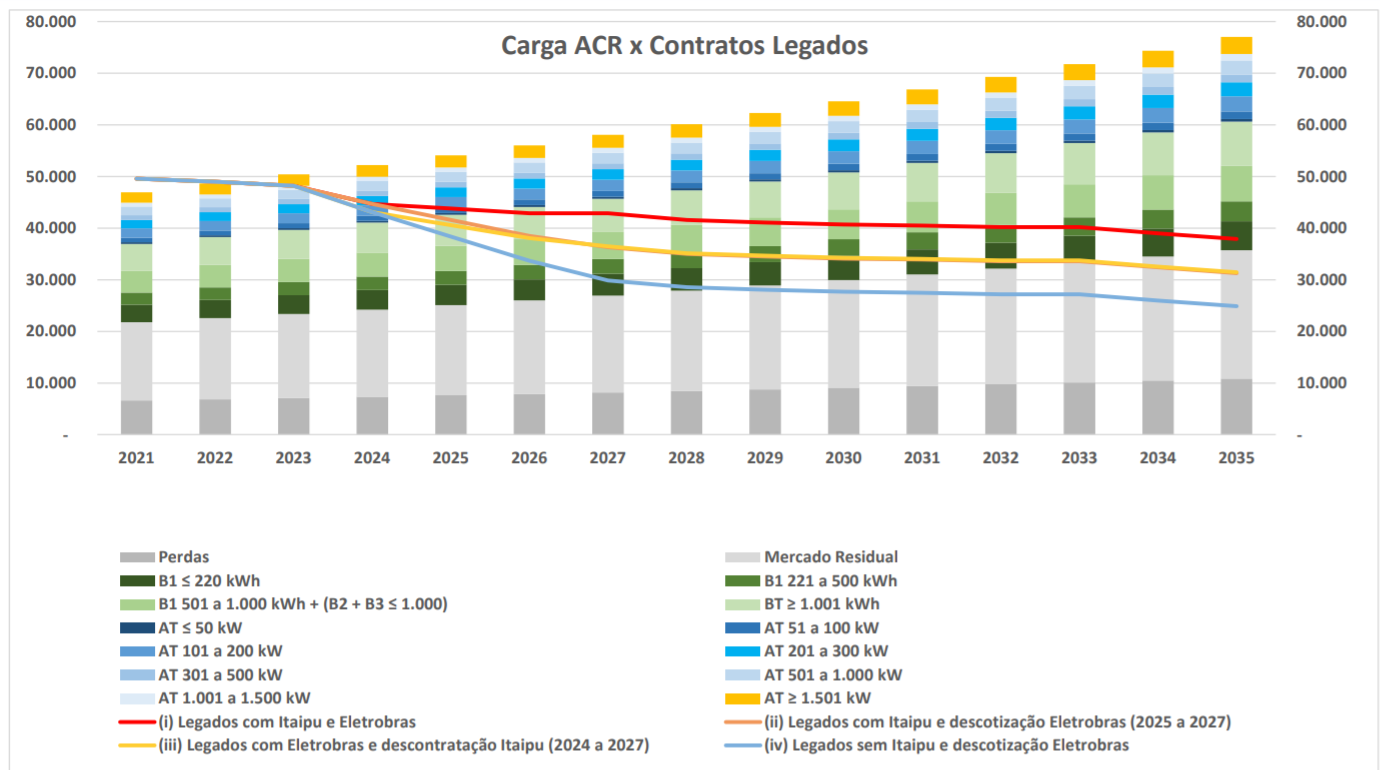 Estudo completo disponível aqui
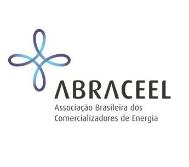 Fundamental para evitar novos legados
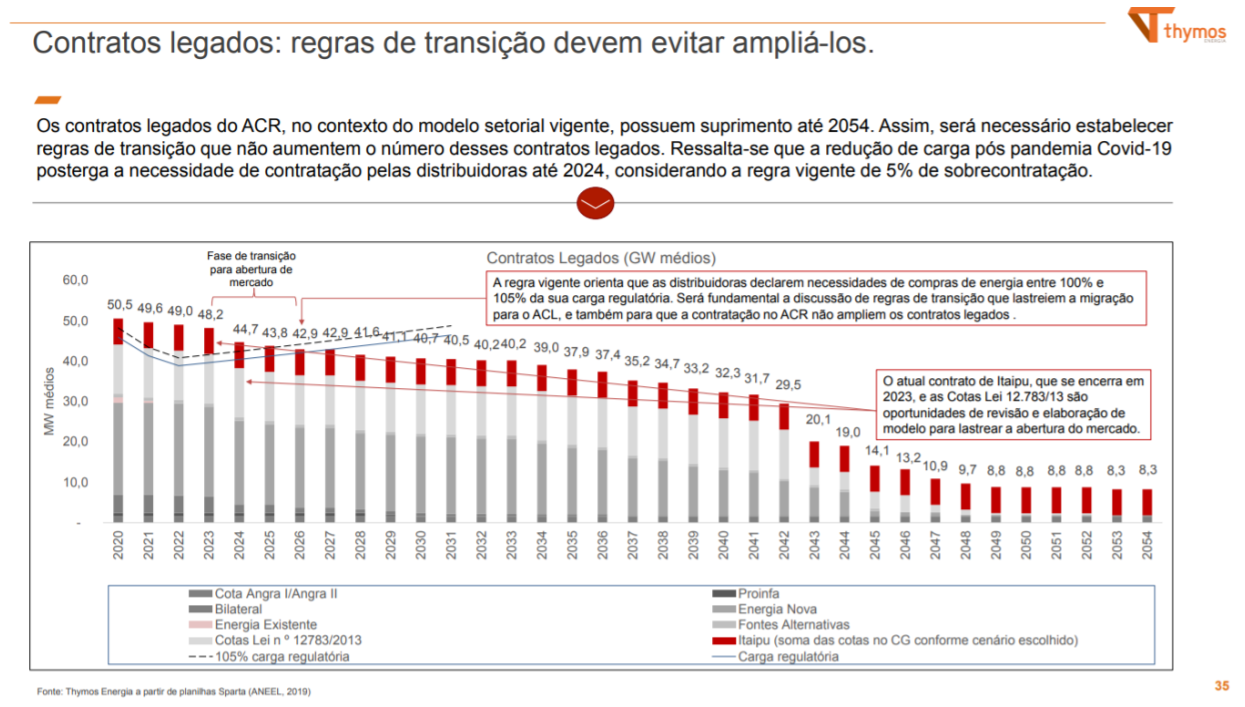 Definição do cronograma de abertura confere previsibilidade na contratação das distribuidoras  e maior estabilidade ao ambiente de negócios
Estudo completo disponível aqui
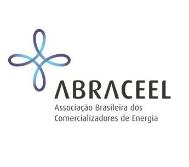 Em respeito ao novo desenho de mercado
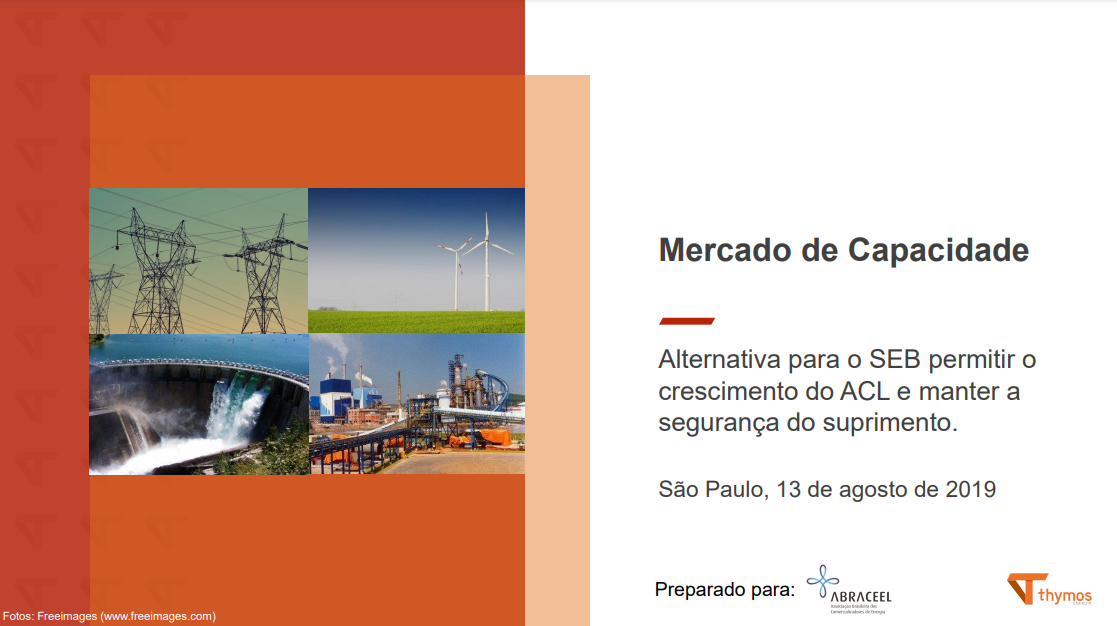 Contratação de Reserva de Capacidade, paga por livres e cativos, assegura maior segurança e confiabilidade ao sistema, pavimentando a abertura, com menos legados
Estudo completo disponível aqui
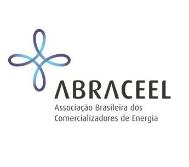 Alinhada com o que desejam os agentes
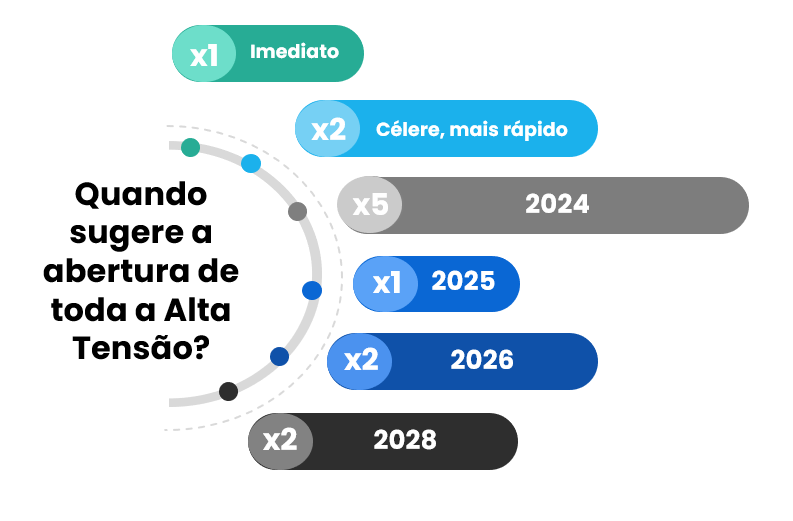 Nenhum agente se manifestou contrário à abertura de mercado na Tomada de Subsídios 10/2021 da Aneel, com as contribuições convergindo para a abertura da Alta Tensão em 2024
Estudo completo disponível aqui
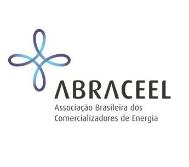 Com prazo suficiente para transição
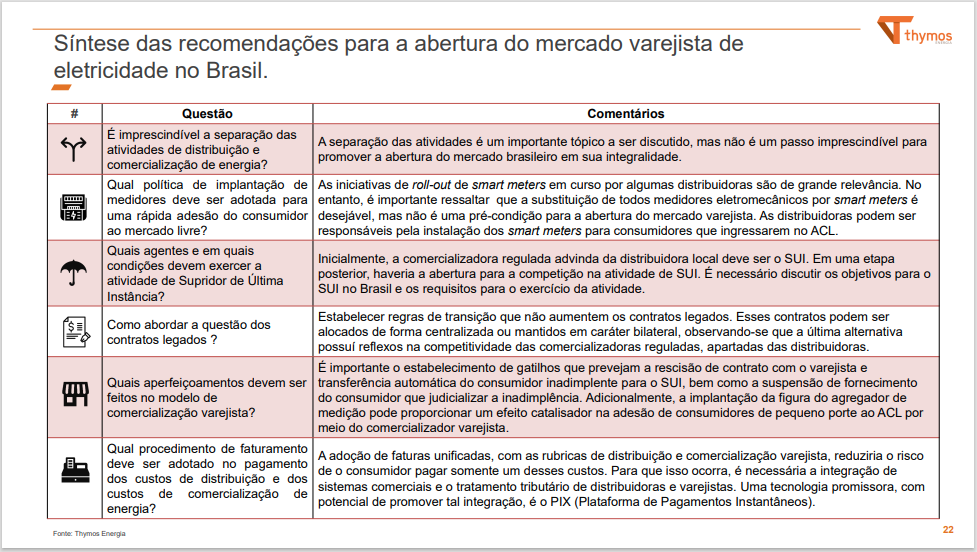 Abertura integral em 2026 oferece prazo suficiente para eventuais ações complementares dirigidas à Baixa Tensão que venham a ser identificadas pelo Poder Executivo e Regulador
Estudo completo disponível aqui
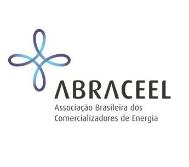 Preservando novos investimentos
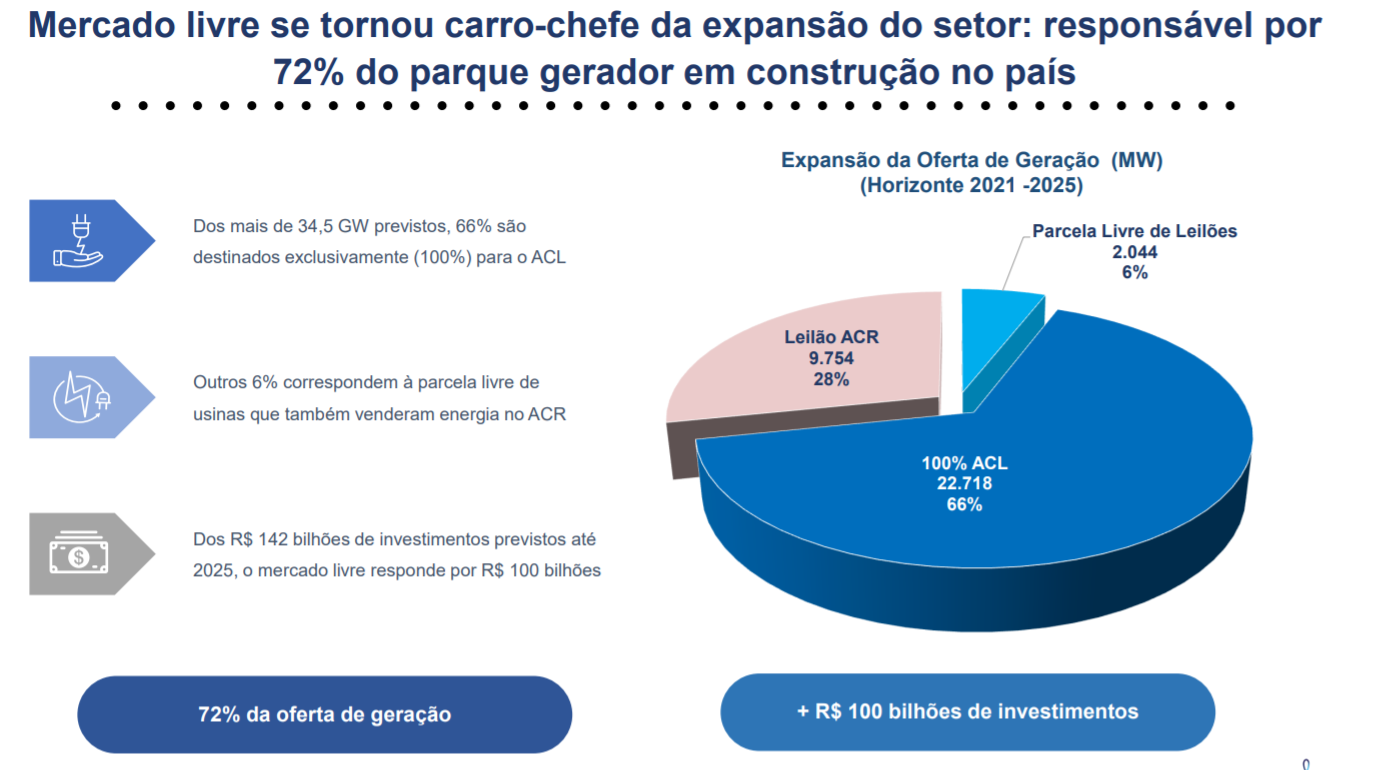 Mercado livre se tornou carro-chefe da expansão do setor, responsável por mais de 72% do parque de geração em construção no país
Estudo completo disponível aqui
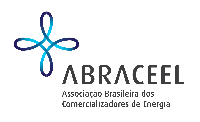 Em linha com os anseios da população
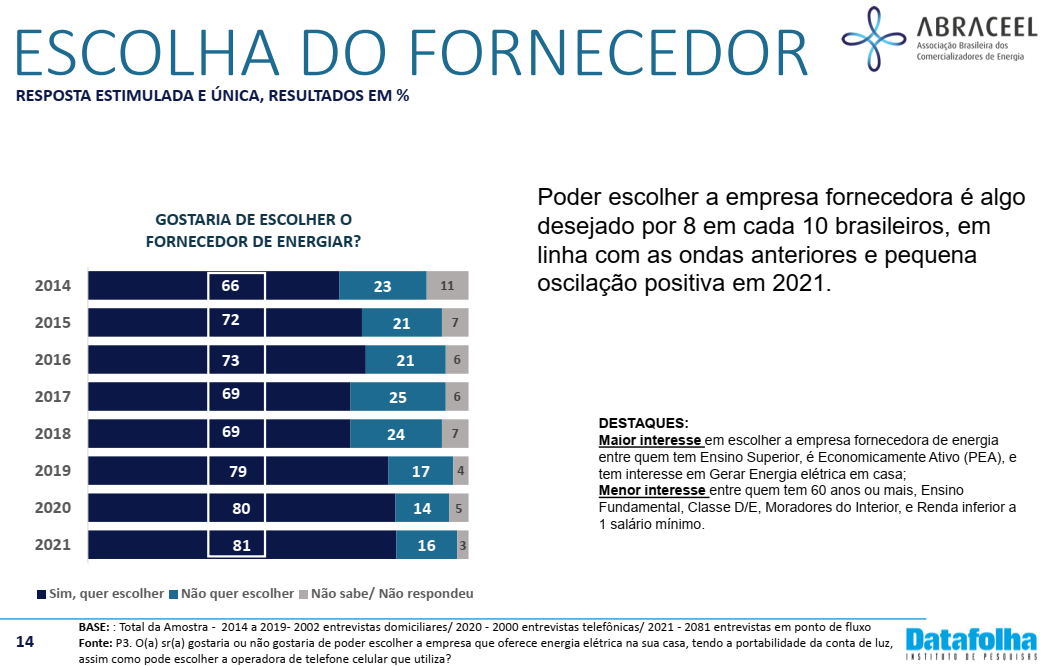 8 em cada 10 brasileiros gostariam de poder escolher seu fornecedor de energia, recorde histórico
Estudo completo disponível aqui
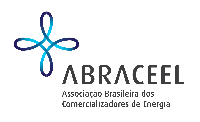 E com os países desenvolvidos
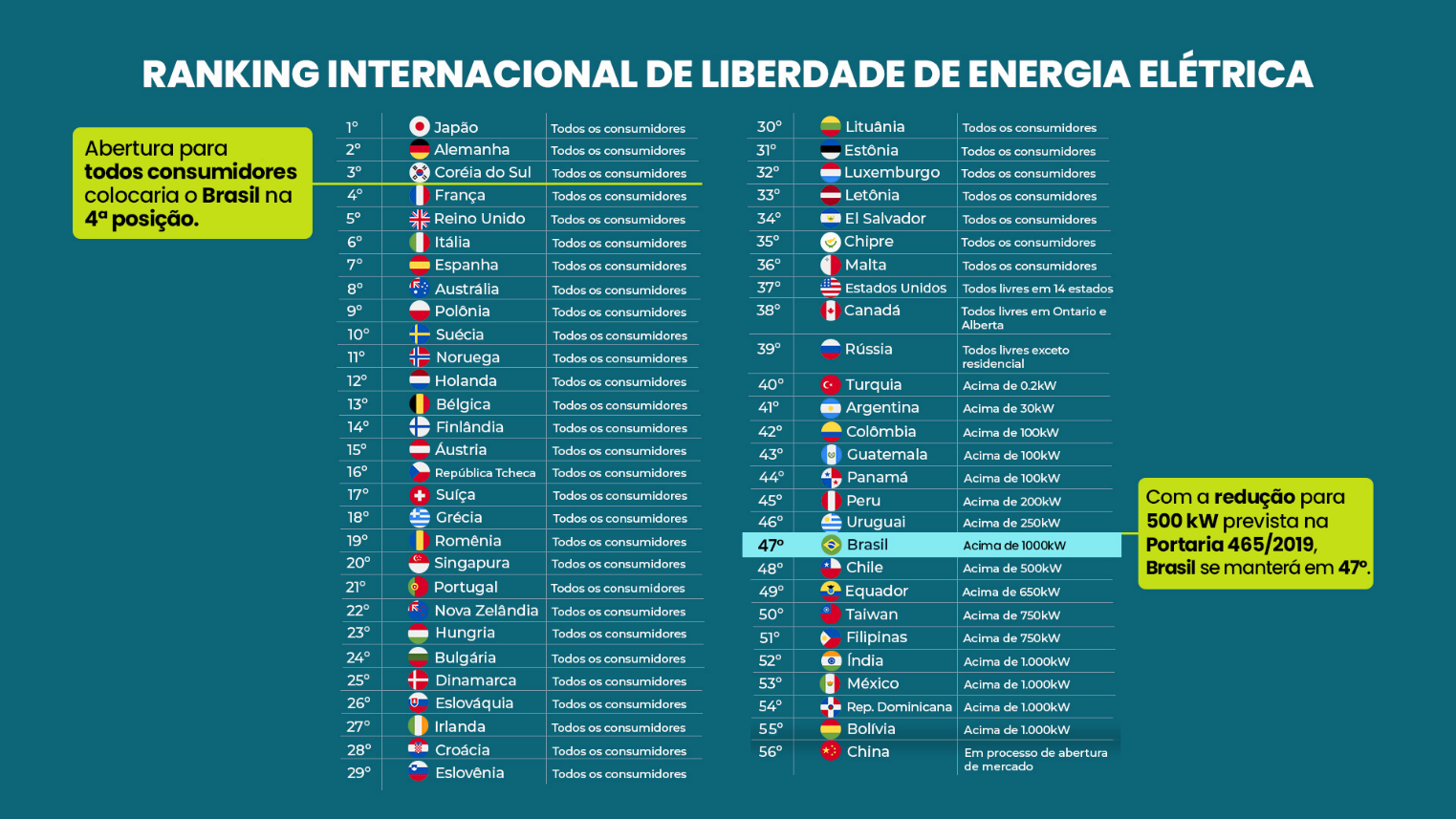 Toda a Europa e outros países desenvolvidos praticam a liberdade de escolha de todos os consumidores.
Estudo completo disponível aqui
Crucial para o crescimento do país
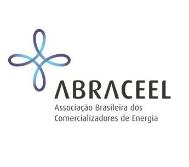 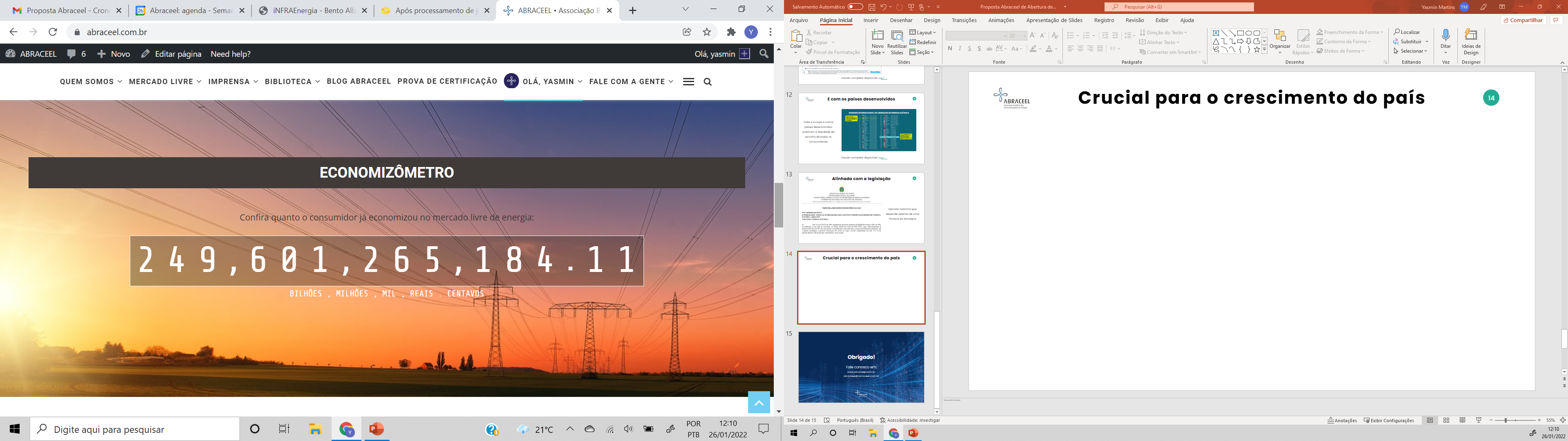 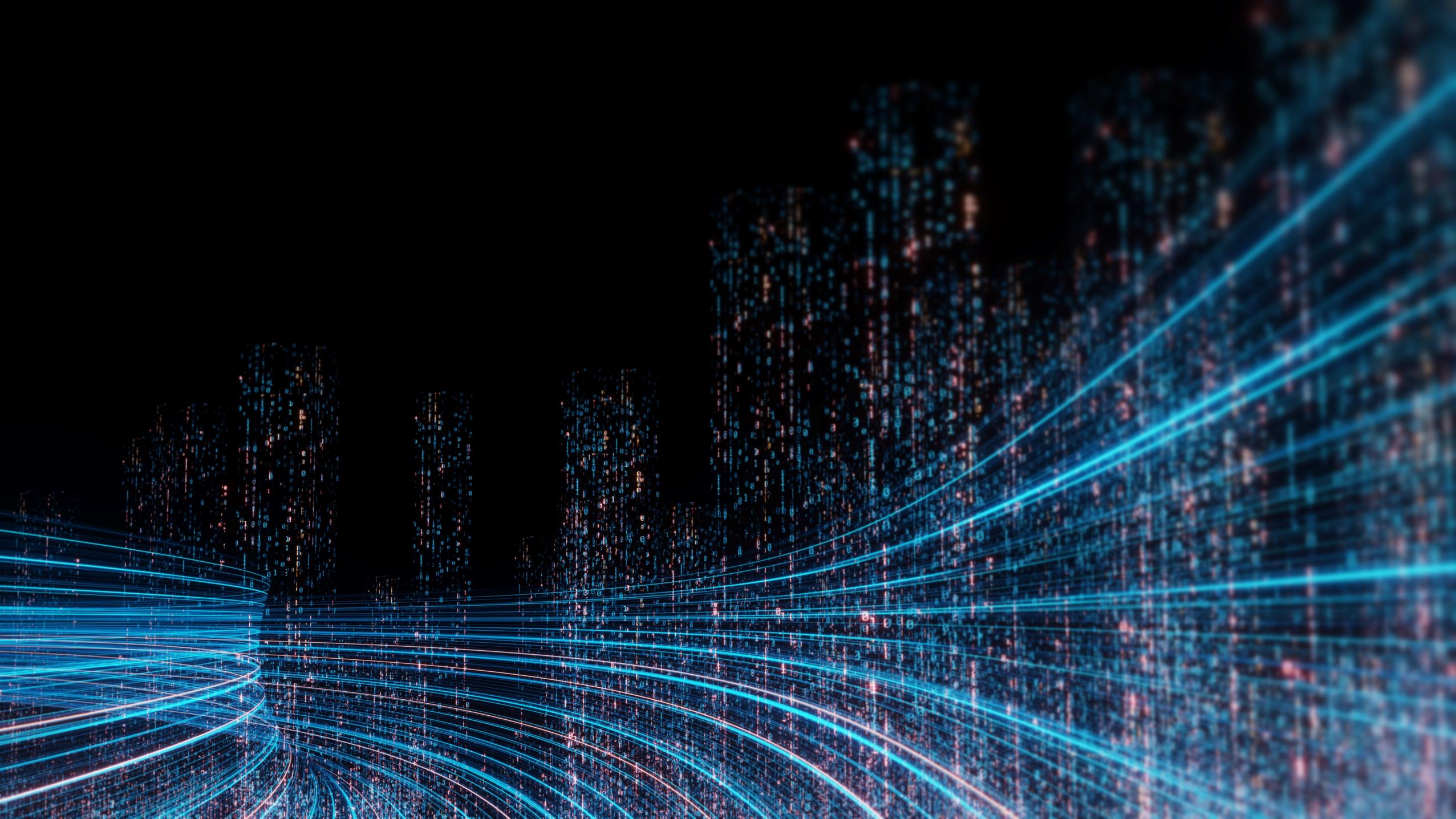 Obrigado!
Fale conosco em:
www.abraceel.com.br
abraceel@abraceel.com.br
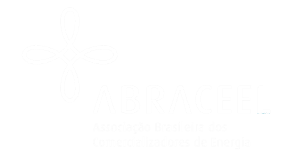